Творческая презентация для проведения мастер-класса в мастерской ручной работы «Разноцветные платочки»
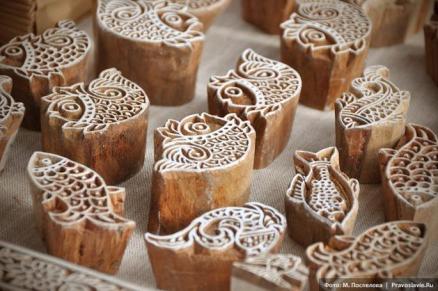 Учитель технологии Петрова В.А.
МБОУ БГ с.Учалы
С того самого времени, как люди начали изготавливать ткань, они пытались тем или иным способом ее украсить. Различные техники вышивки, орнаменты – все это широко использовали для создания неповторимого колорита народной одежды, полотенец, скатертей, наволочек, занавесок, фартуков и пр.
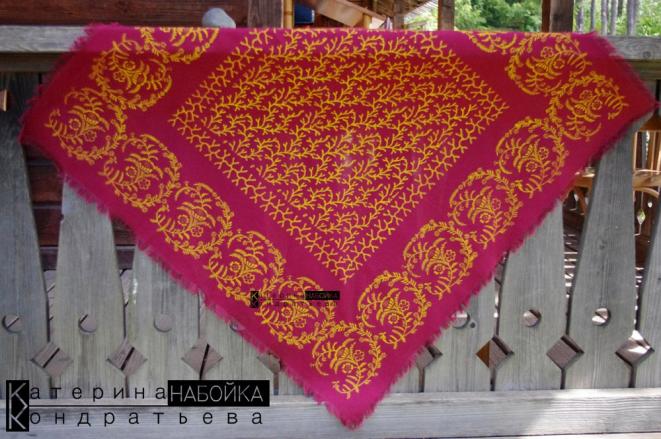 Одним из видов отделки ткани также была набойка. Зародилось это древнее искусство в Индии, а со временем было освоено и славянами.
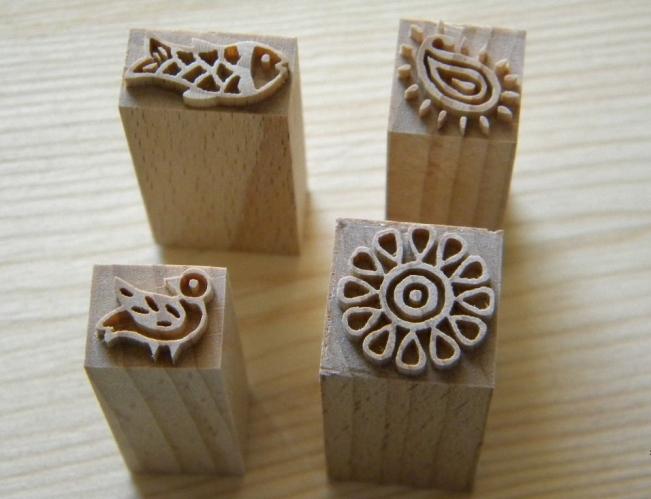 Название получилось от процесса работы, когда по доске с рисунком, наложенной на ткань, ударяли деревянными молотками для лучшего проникновения красителя в ткань.
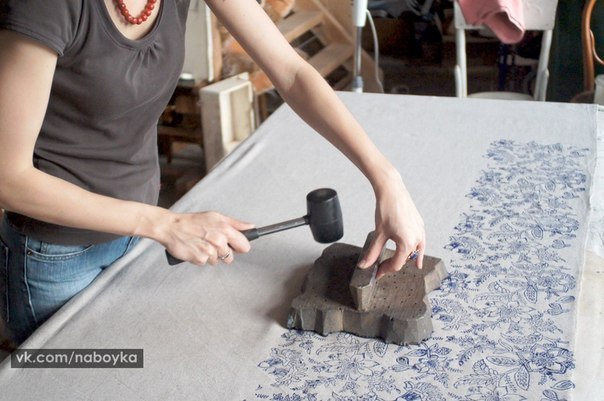 Набивку делали сами или покупали полотно, украшенное набивкой у мастеров или на ярмарках.
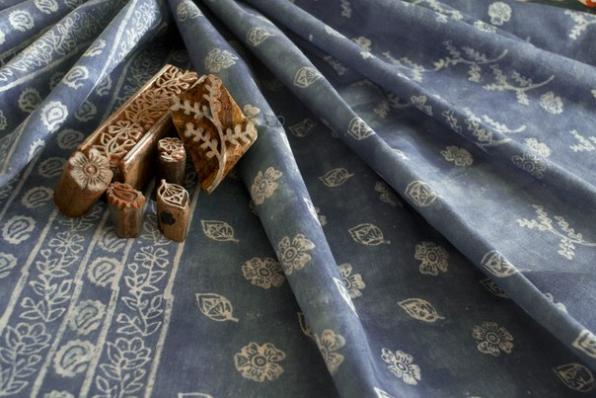 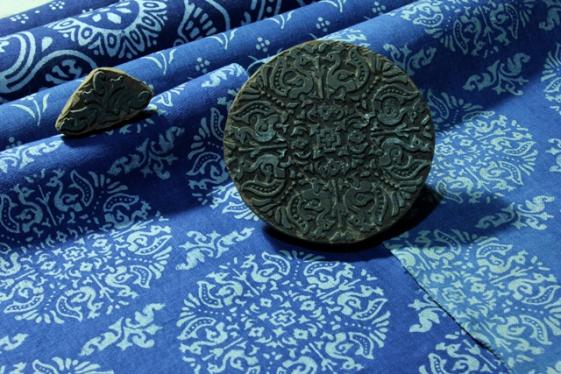 Были и мастера, которые путешествовали из деревни в деревню и изготавливали набойку на заказ для всех желающих.
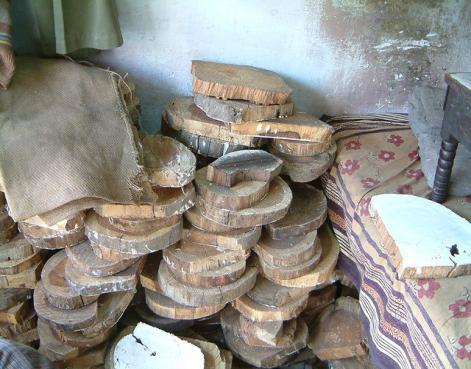 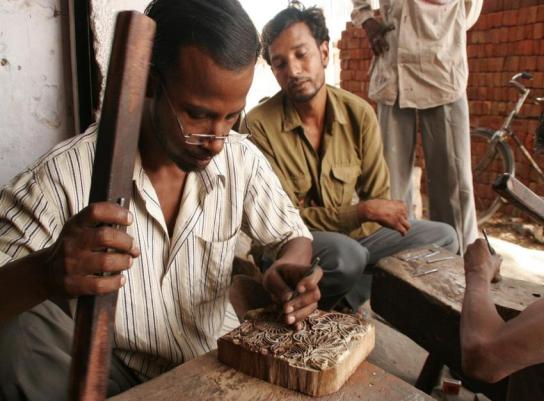 Мастера своего дела очень ценились.
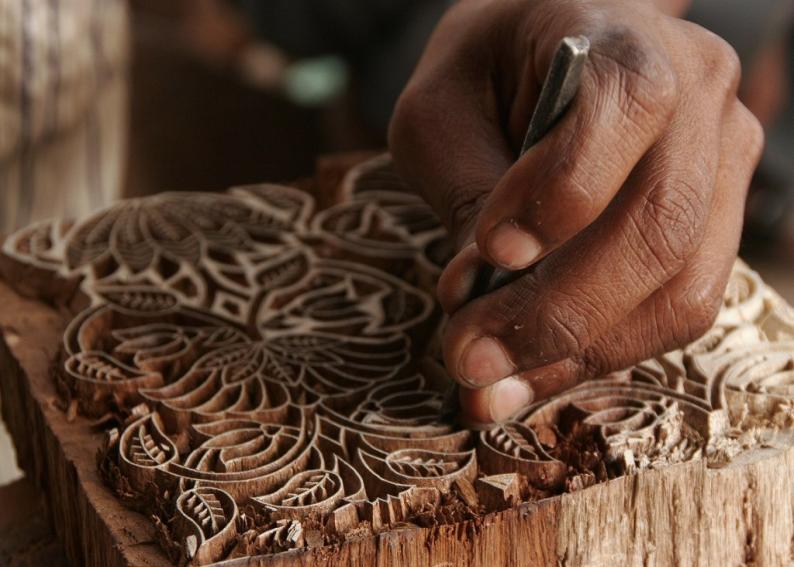 Значительному распространению набойки способствовало то, что она имела большое применение в женской, мужской и детской одежде.
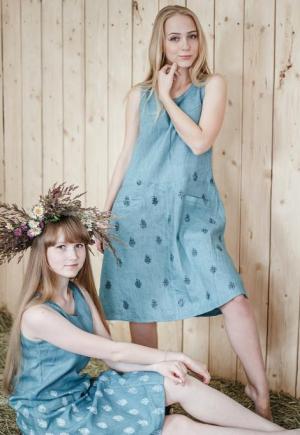 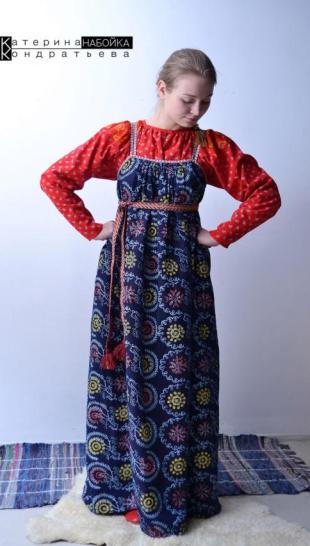 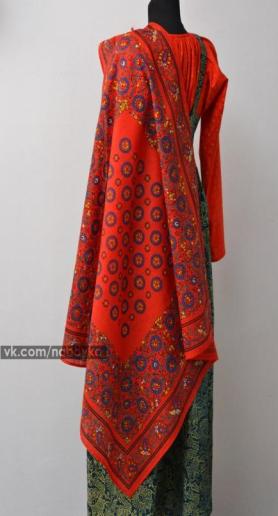 Современная мода не забыла набивку тканей.
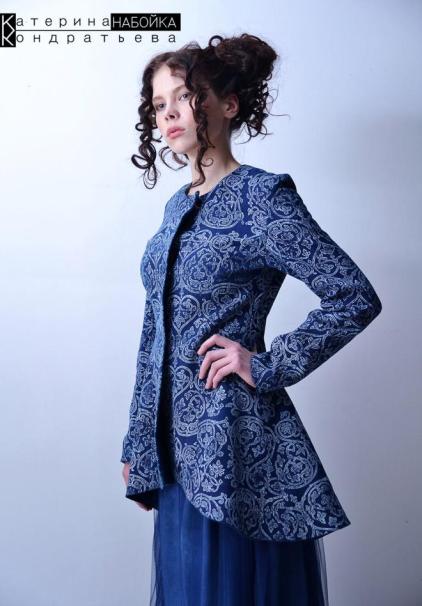 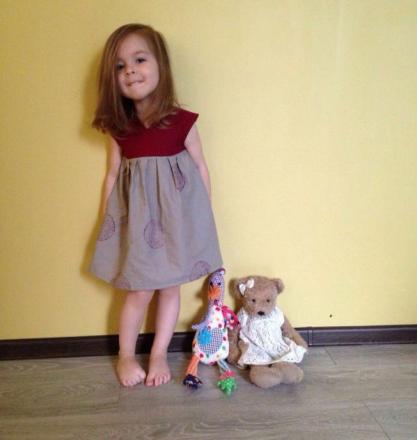 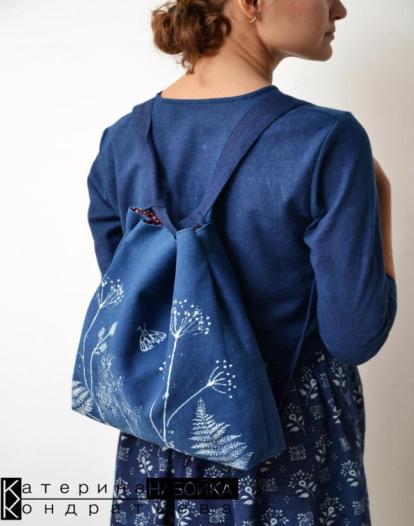 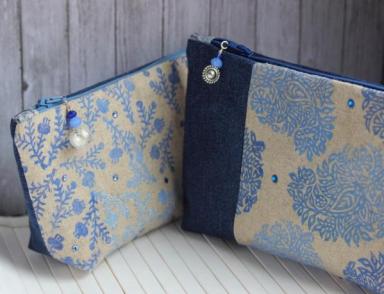 В древности при помощи набоек украшали даже книги (вернее их обложки)!
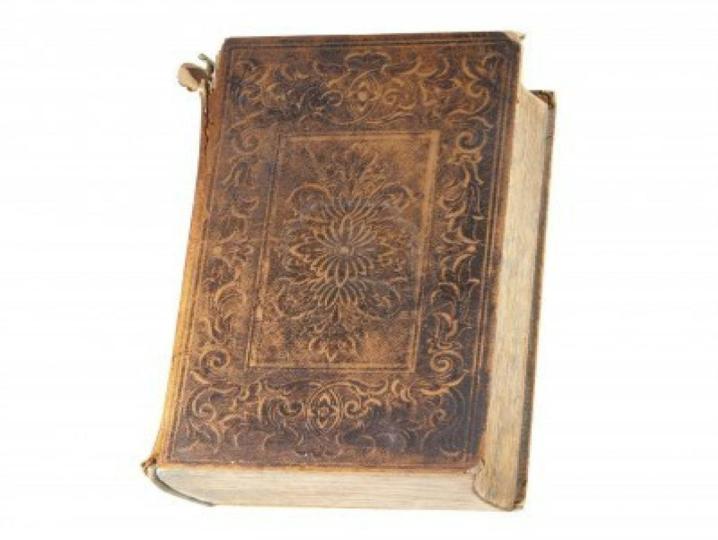 А женщины до сих пор украшают себя рисунками из хны!
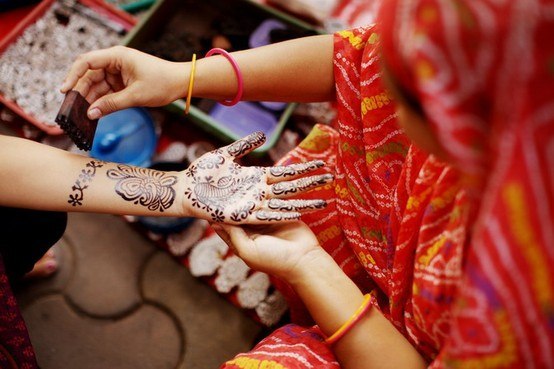 Но ещё набойки можно использовать, 
как кулинарные штампы.
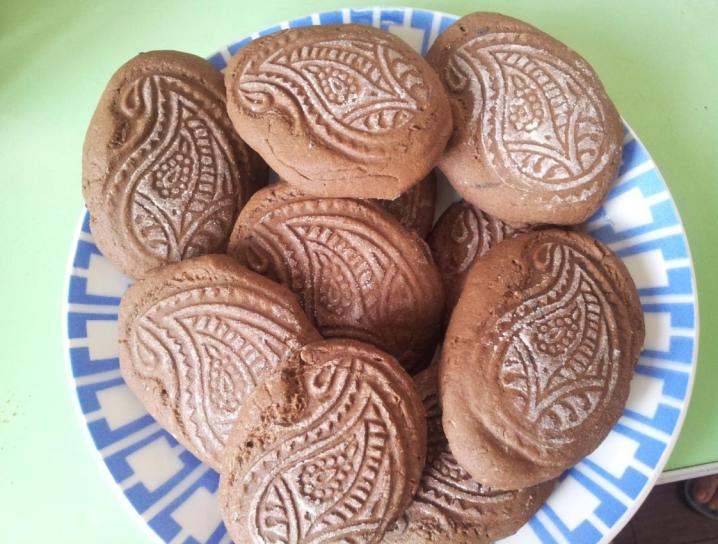 Или как самостоятельные произведения 
декоративно-прикладного искусствадля украшения интерьера.
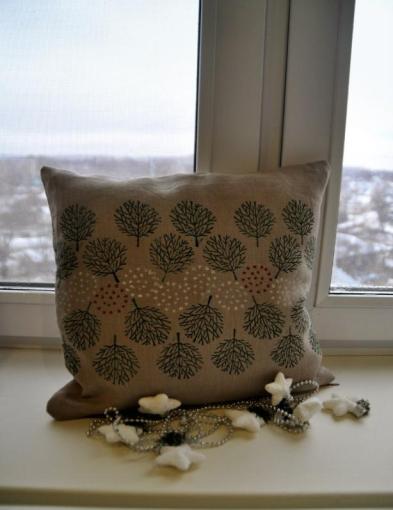 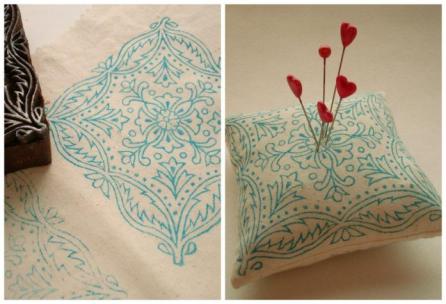 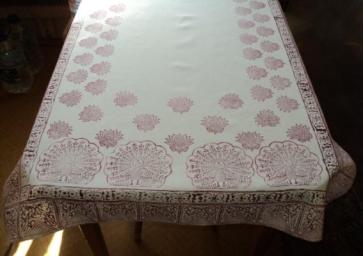 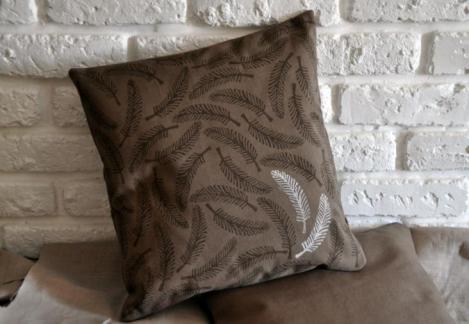 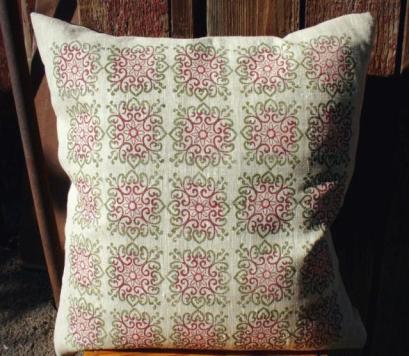 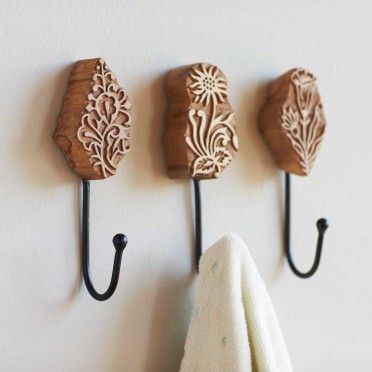 Сейчас мастера используют эту технику 
даже в мыловарении!
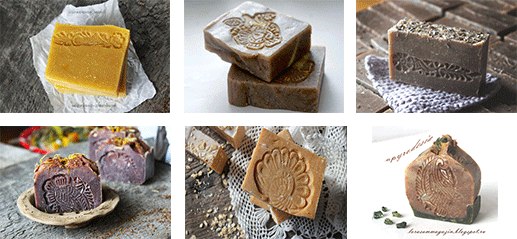 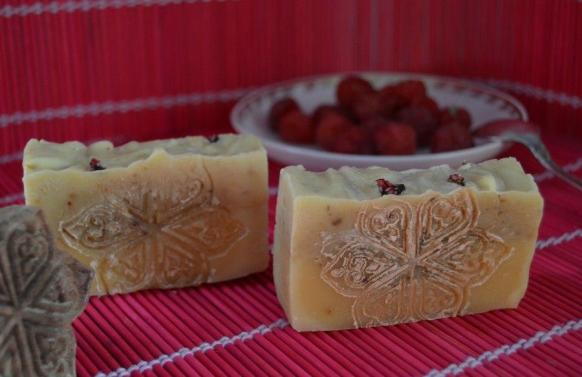 Гончары тоже хотят, чтобы их изделия были необычными очень красивыми.
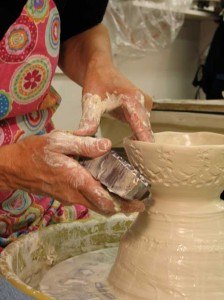 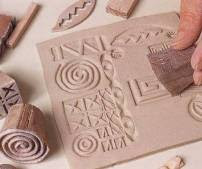 Да и дети не прочь поиграть 
в красивых кукол.
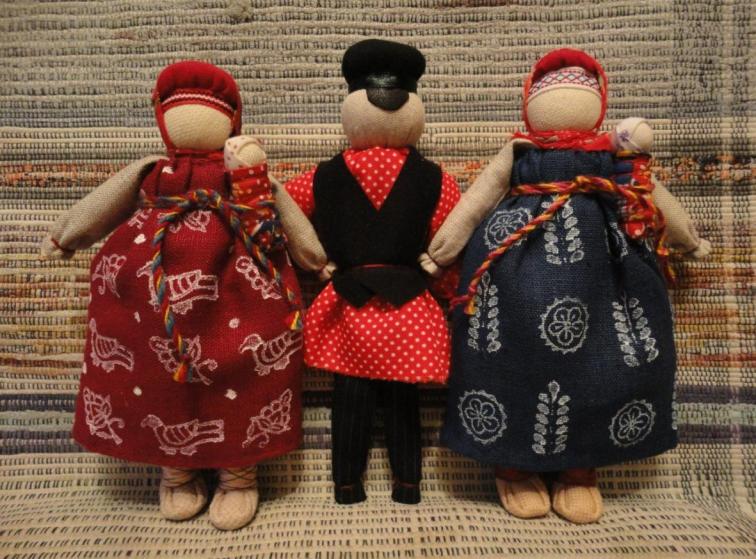 Даже на кухне можно использовать набойки.
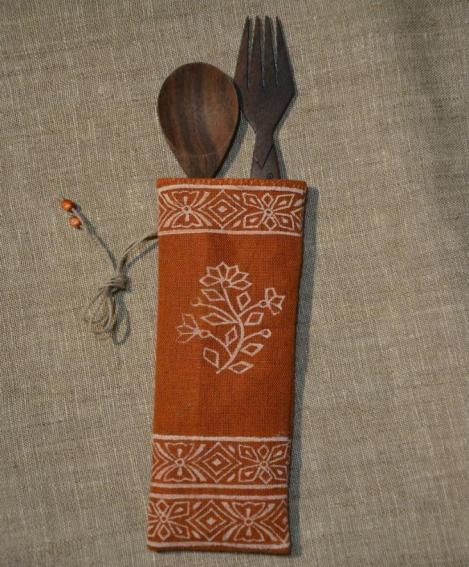 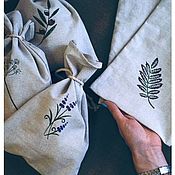 А ещё одно неожиданное использование техники набивки существует только у нас в России! На туески из берёзовой коры тоже можно нанесить разнообразные рисунки.
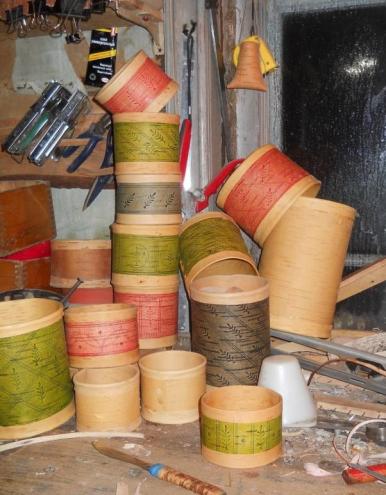 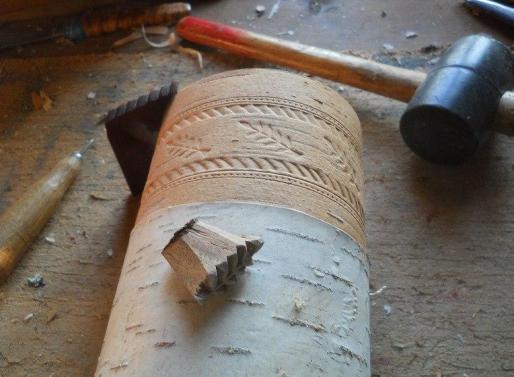 В общем применений для набоек очень много! Осталось нам только попробовать самим создать свой собственный шедевр! 
	Для этого нам понадобятся: – тканевая основа – краски акриловые для текстиля. – штампы каламкари (из Индии)  – кусочки губки с прищепками – киянка (или любой другой молоток). – салфетки бумажные и салфетки влажные. – одноразовые ложечки – размешивать краски и выкладывать их в тару. – тара для краски.
Размешиваем краски, немного выкладываем в тару, набираем краску губкой.
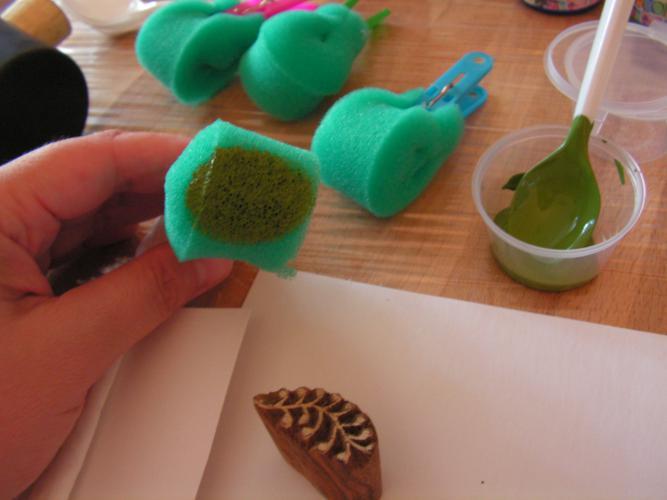 Губкой наносим краску на штамп.
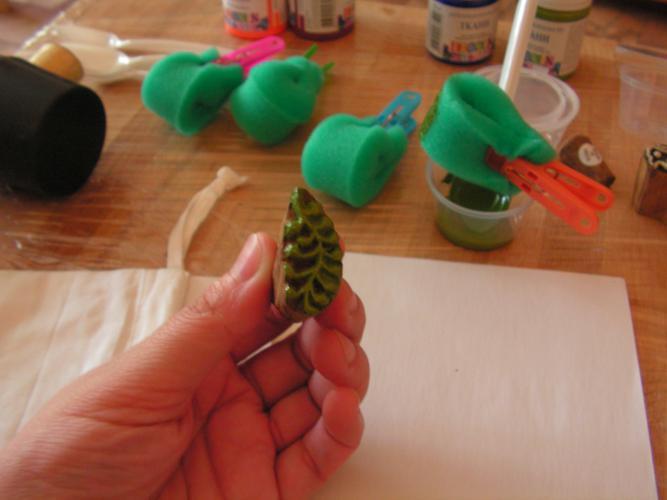 Сначала можно сделать печать на бумагу (чтобы посмотреть какое количество краски наносить на штамп).
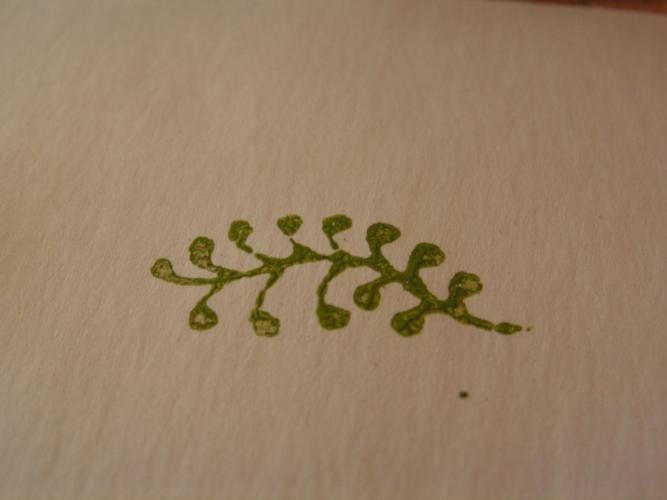 Затем на кусочек ткани... Плотно одним движением прижимаем штамп к ткани и ударяем по штампу киянкой (молотком), как бы вбивая краску в волокна ткани.
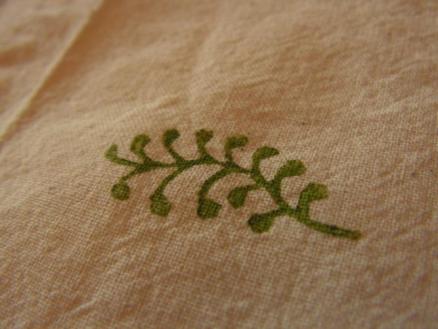 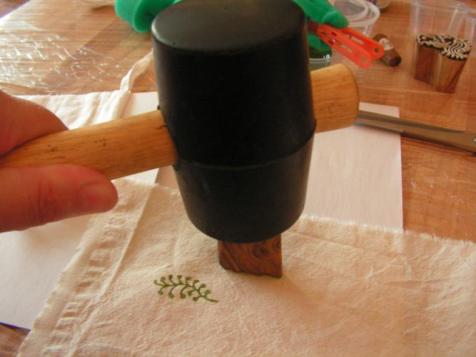 Если вы вдруг испачкаете руки акриловой краской – вытирайте руки влажными салфетками. Пока краска не высохла – она легко стирается. Перед декорированием необходимо придумать рисунок (можно и на бумаге).
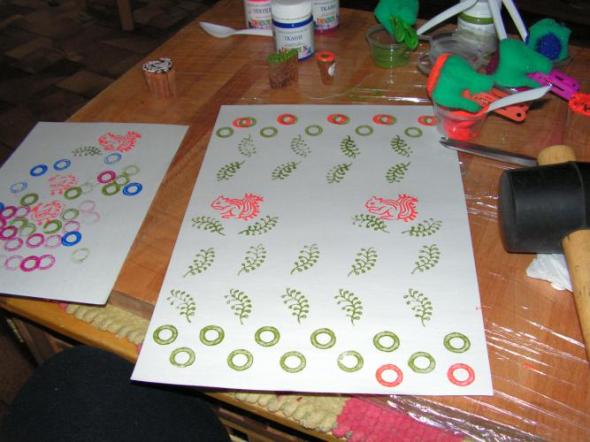 Внимание! Сушим рисунок 24 часа. С обратной стороны закрепляем его утюгом БЕЗ ПАРА в течении 5 минут. После этого можно стирать на режиме ручной стирки (или руками) без агрессивных стиральных средств.
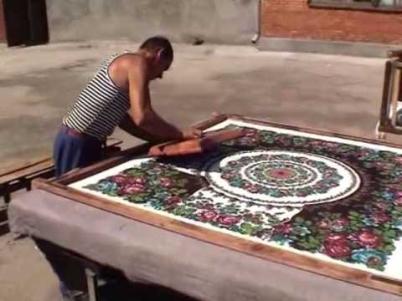 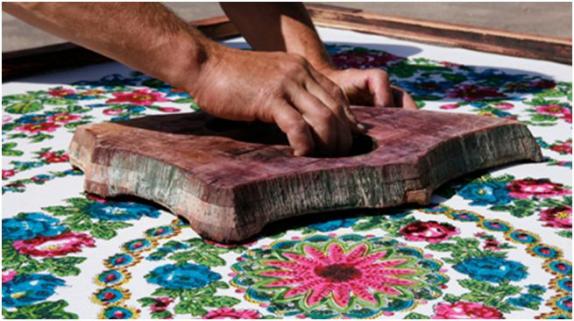 Получаем прекрасное изделие, которым можно очень долго пользоваться!
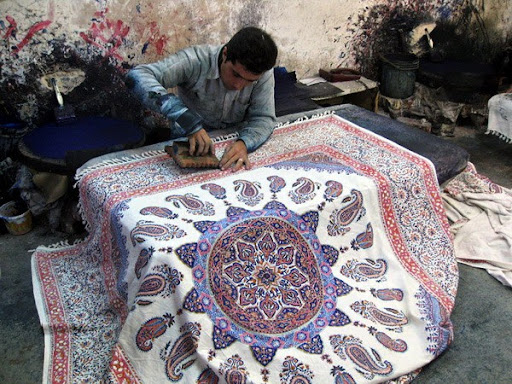 Спасибо за внимание! Творческих Вам успехов!
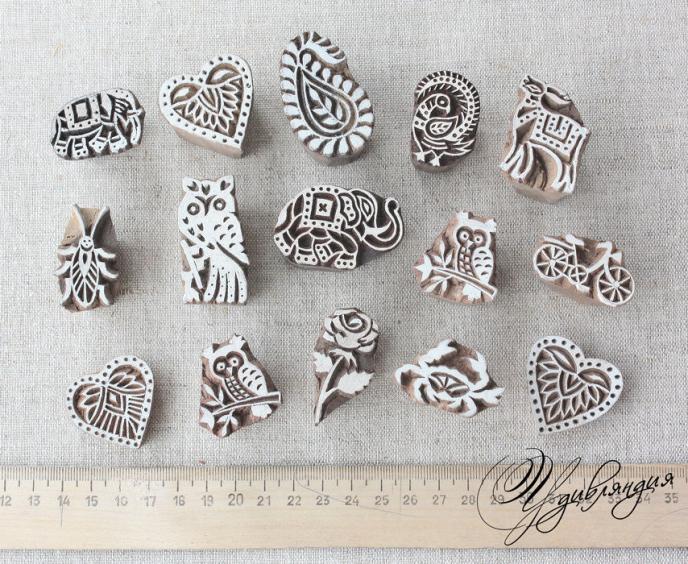